10º ENCONTRO NACIONAL DOS LEITORES DE 
O LIVRO DE URÂNTIA
Curitiba 2015


A COSMOLOGIA  DO LIVRO DE URÂNTIA
- O UNIVERSO-MESTRE -
Disse Jesus: “... Deveis saber que, no universo do meu Pai e também no meu, existem muitas moradas; e que uma revelação aguarda pelos filhos da luz, revelação de cidades cujo construtor é Deus, e mundos cujo hábito de vida é a retidão e alegria da verdade. Eu trouxe a vós, aqui na Terra, o Reino do céu; mas declaro que todos vós que entrardes nele e permanecerdes nele pela fé, certamente ascendereis aos mundos no alto, pelo serviço vivo à verdade, e assentar-vos-eis comigo no Reino espiritual do nosso Pai...” (1934.6) 178:3.4
O PROPÓSITO DA CRIAÇÃO UNIVERSAL
As miríades de sistemas planetários foram todas criadas para serem afinal habitadas por vários tipos diferentes de criaturas inteligentes, seres que poderiam conhecer a Deus, receber a afeição divina e amá-lo em retribuição. ... “Deus criou os céus e formou a Terra; e não foi em vão que Ele estabeleceu o universo e criou este mundo; Ele o formou, para que fosse habitado”. (21.2) 1:0.2
“Ele estende o norte sobre o espaço vazio e suspende a Terra sobre o nada.” (Jó 26.7) (55.4) 4:1.6
... [O Pai] está eternamente motivado pelo idealismo perfeito do amor divino; e essa natureza terna encontra a Sua mais forte expressão e a maior satisfação em amar e ser amada. (59.2) 4:4.6
A CRIAÇÃO UNIVERSAL
A vastidão da criação imensa do Pai Universal está totalmente fora do alcance da imaginação finita... (128.1) 12:0.1
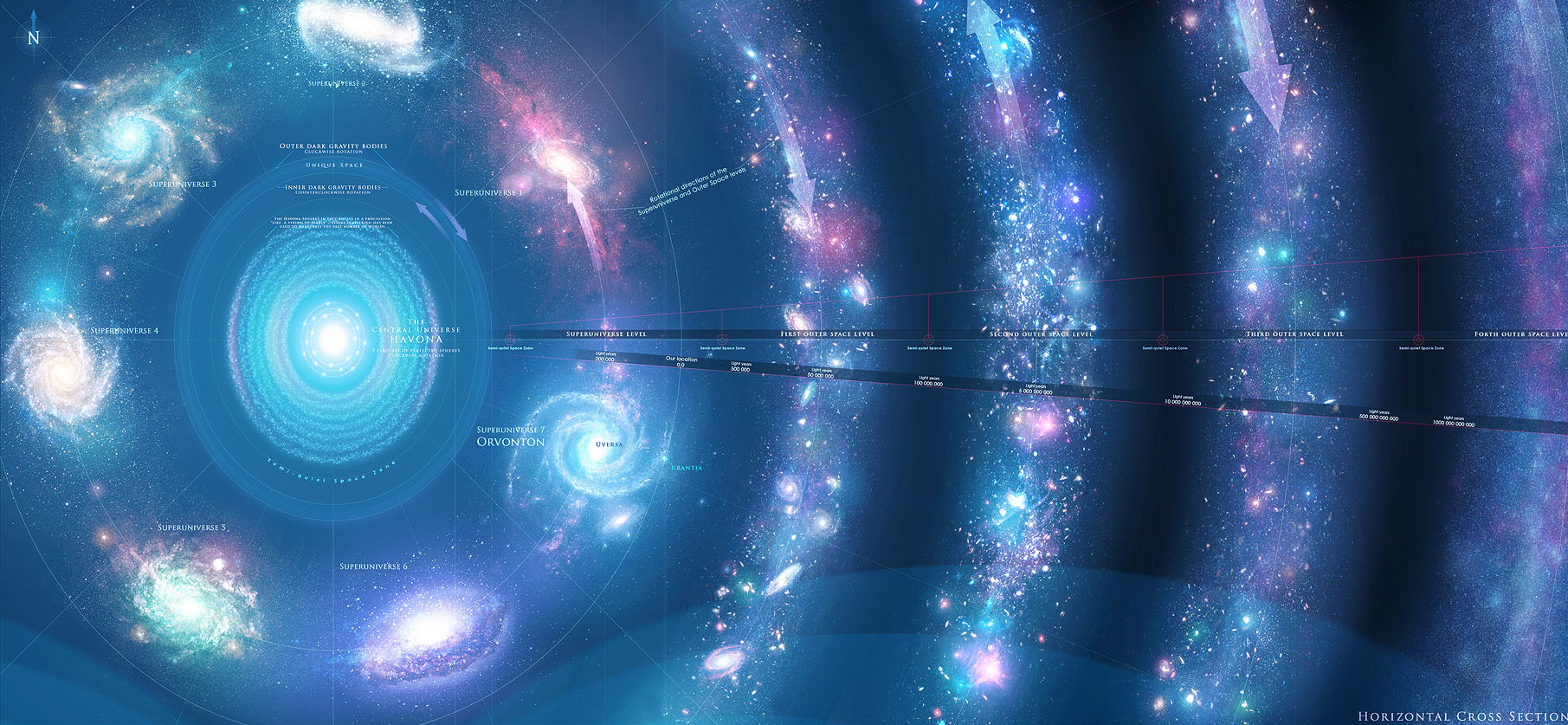 O PARAÍSO 
A RESIDÊNCIA DA TRINDADE
O Paraíso é o centro geográfico da infinitude... O Paraíso é o centro eterno do universo dos universos, e o local de morada do Pai Universal, do Filho Eterno, do Espírito Infinito e dos Seus coligados e coordenados divinos. Esta Ilha Central é o corpo organizado mais gigantesco de realidade cósmica em todo o universo-mestre. O Paraíso é uma esfera material, bem como uma morada espiritual. (118.1) (126.7) 11:9.2
No Pai Universal convergem as linhas universais dos quatro circuitos de gravidade absoluta que existem no Universo-Mestre:
O Paraíso é elipsoide, sendo o diâmetro norte-sul um sexto mais longo do que o diâmetro leste-oeste. A Ilha central é plana, e a distância da superfície superior à superfície inferior é um décimo da medida do diâmetro leste-oeste.
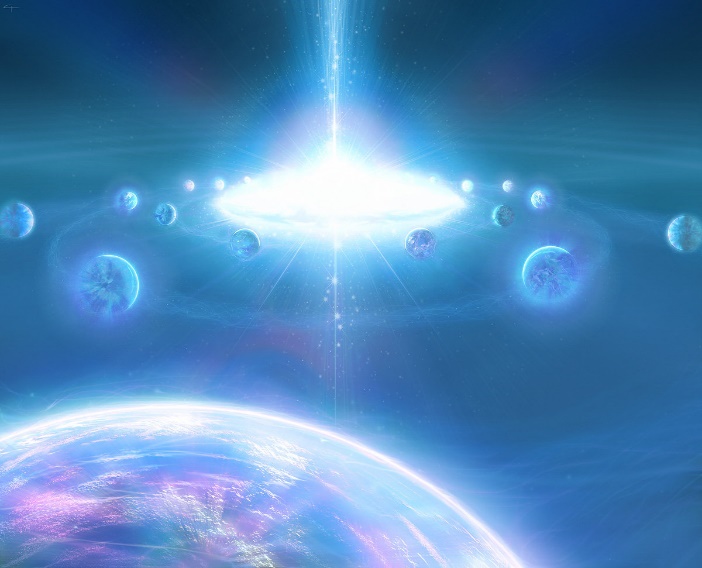 AS VINTE E UMA ESFERAS SAGRADAS DO PARAÍSO
No espaço entre a Ilha Central do Paraíso e os circuitos planetários de Havona mais centrais, estão intercalados três circuitos menores de esferas especiais. A órbita mais interna consiste nas sete esferas secretas do Pai Universal; a segunda órbita é composta dos sete mundos luminosos do Filho Eterno; na mais externa órbita, estão as sete esferas imensas do Espírito Infinito, mundos-sede executivos dos Sete Espíritos Mestres. (143.1) 13:0.1
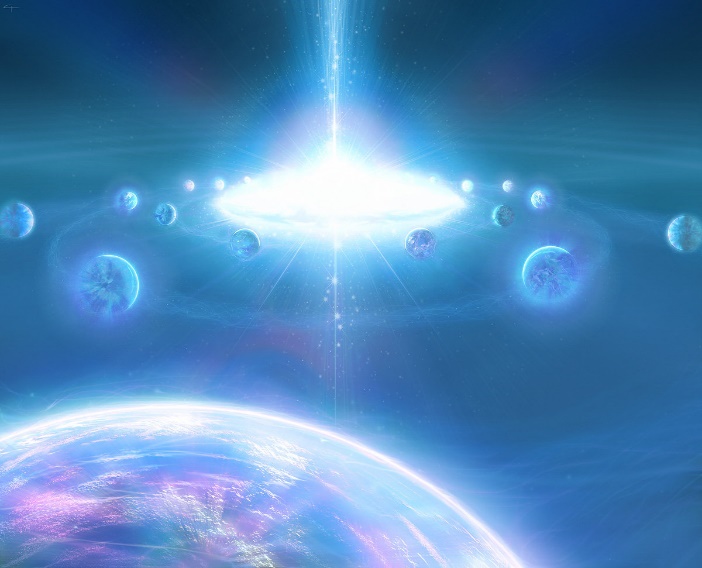 O UNIVERSO CENTRAL E DIVINO DE HAVONA
Havona, o universo central, não é uma criação no tempo; tem uma existência eterna. Este universo, sem começo e sem fim no tempo, consiste em um bilhão de esferas de perfeição sublime e é rodeado de enormes corpos escuros de gravidade. (129.8) 12:1.10
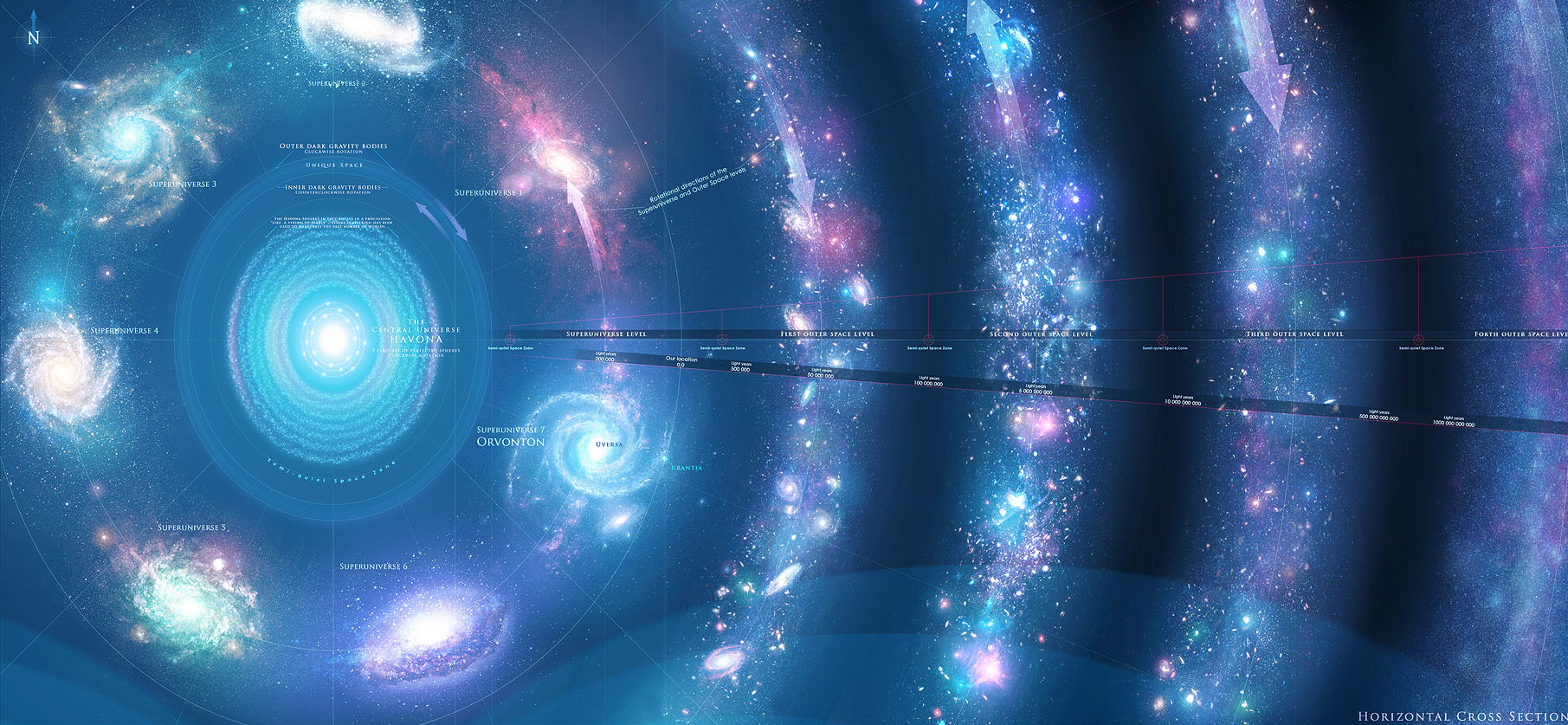 Os corpos escuros de gravidade
Na periferia deste vasto universo central, bem depois do sétimo cinturão dos mundos de Havona, gira um número inacreditável de enormes corpos escuros de gravidade. (153.5) 14:1.14
O circuito externo dos corpos escuros de gravidade está disposto perpendicularmente, sendo dez mil vezes mais alto que o circuito orbital interno. O diâmetro vertical do circuito externo é igual a cinquenta mil vezes o diâmetro transversal. (153.7) 14:1.16
O circuito externo dos corpos escuros de gravidade está disposto perpendicularmente, sendo dez mil vezes mais alto que o circuito orbital interno. O diâmetro vertical do circuito externo é igual a cinquenta mil vezes o diâmetro transversal. (153.7) 14:1.16
Diâmetro vertical: 50 mts
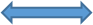 O espaço intermediário que existe entre esses dois circuitos de corpos de gravidade é único ... Essa zona é caracterizada por enormes movimentos de ondas de vaivém vertical, e é permeada por tremendas atividades de energias de uma ordem desconhecida. (154.1) 14:1.17
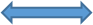 Diâmetro horizontal: 1 mm
5 mm
O GRANDE UNIVERSO
No começo da materialização da criação universal foi formulado o esquema sétuplo de organização e o governo dos superuniversos. A primeira criação pós-Havona foi dividida em sete segmentos colossais, e os mundos-sede dos governos desses superuniversos foram projetados e construídos. (164.2) 15:0.2
NOSSO SUPERUNIVERSO DE ORVONTON
A VIA LÁCTEA
Esta galáxia espiral magnífica é conhecida como NGC 6503, e encontra-se em uma posição solitária, na borda de um pedaço estranhamente vazio de espaço, na fronteira do que os astrônomos chamam de o ‘Vazio Local’ (Local Void). O Vazio Local é um enorme volume de espaço onde não se encontra quase nada. Os astrónomos chamam essa galáxia de “uma versão reduzida da Via-Láctea.”
455.4) 41:0.4 Nébadon ... hoje gira em uma órbita cada vez mais estabilizada em torno do centro de Sagitário, naquele setor menor de Orvônton ao qual a nossa criação local pertence.
(A maior estrela no universo [de Nébadon] , a nuvem estelar de Antares, tem quatrocentas e cinquenta vezes o diâmetro do vosso sol, e sessenta milhões de vezes o seu volume. (458.2) 41:3.2
OS QUATRO NÍVEIS DO ESPAÇO EXTERIOR
A vastidão da criação imensa do Pai Universal está totalmente fora do alcance da imaginação finita... (128.1) 12:0.1
500 bilhões
Anos-luz
500 trilhões
Anos-luz
5 bilhões
Anos-luz
50 000 000
Anos-luz
500 000
Anos-luz
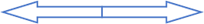 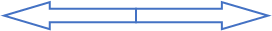 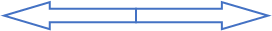 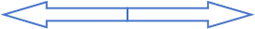 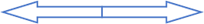 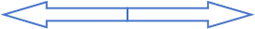 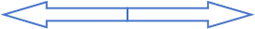 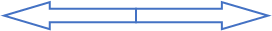 500 000
Anos-luz
50 000 000
Anos-luz
5 bilhões
Anos-luz
500 bilhões
Anos-luz
Tamanho proporcional do nosso superuniverso e do primeiro nível do espaço exterior
A ORIGEM DO NOSSO PLANETA
Há quatro bilhões e meio de anos, o enorme sistema de Angona começou a aproximar-se da vizinhança do vosso sol, então solitário. O centro desse grande sistema era um gigante espacial escuro, sólido, altamente carregado e possuindo uma tremenda força de atração gravitacional. 655.9) 57:5.4
(A vida não aparece espontaneamente nos universos; os Portadores da Vida devem iniciá-la nos planetas até então estéreis. Eles são portadores, disseminadores e guardiães da vida tal como ela surge nos mundos evolucionários do espaço. 399.3) 36:3.1
Vós sois agora filhos planetários, criaturas evolucionárias derivadas de implantações dos Portadores da Vida e modificadas pela infusão da vida Adâmica; ainda não sois filhos ascendentes; mas sois, de fato, filhos com o potencial de ascensão — até mesmo às alturas mais elevadas da glória e da realização na divindade — e esse status espiritual de filiação ascendente, podeis atingi-lo pela fé e cooperação voluntária com as atividades espiritualizantes do Ajustador residente. 448.9) 40:7.2